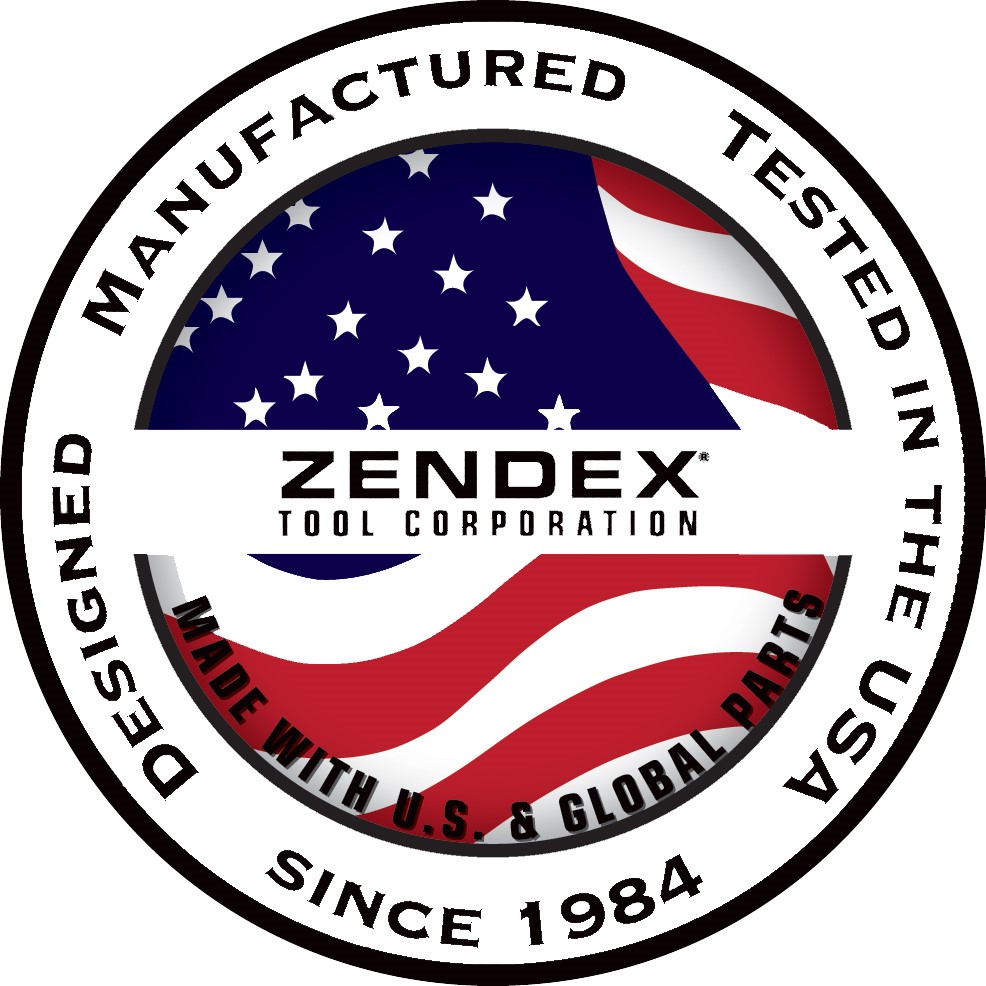 RakJak® Command  CenterModel # RJCOMMAND
Assembly Instructions
Parts List
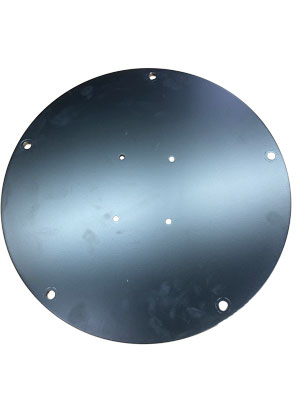 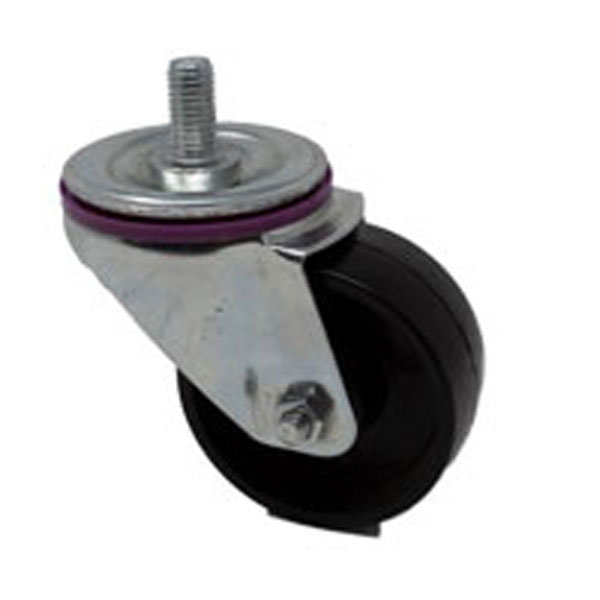 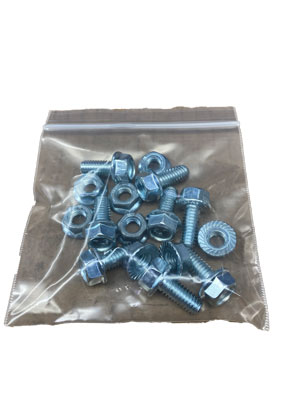 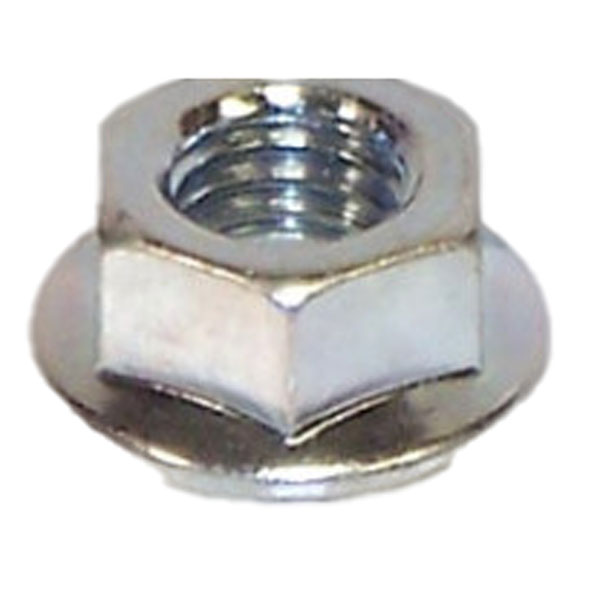 A x 1
F,G x 8
I x 5
H x 5
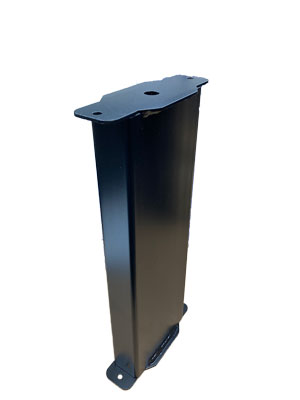 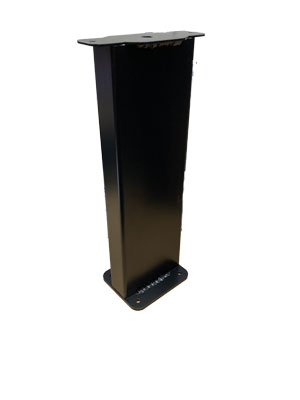 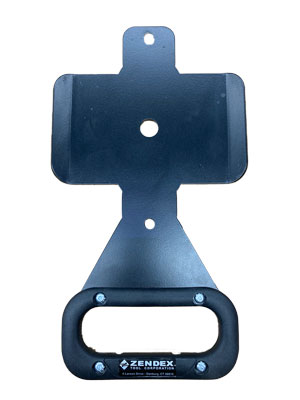 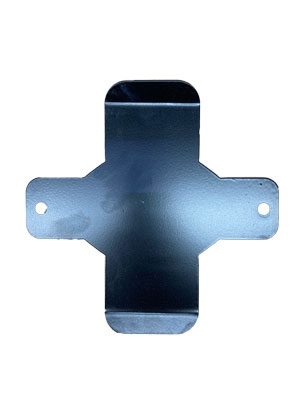 D x 1
B x 1
C x 1
E x 1
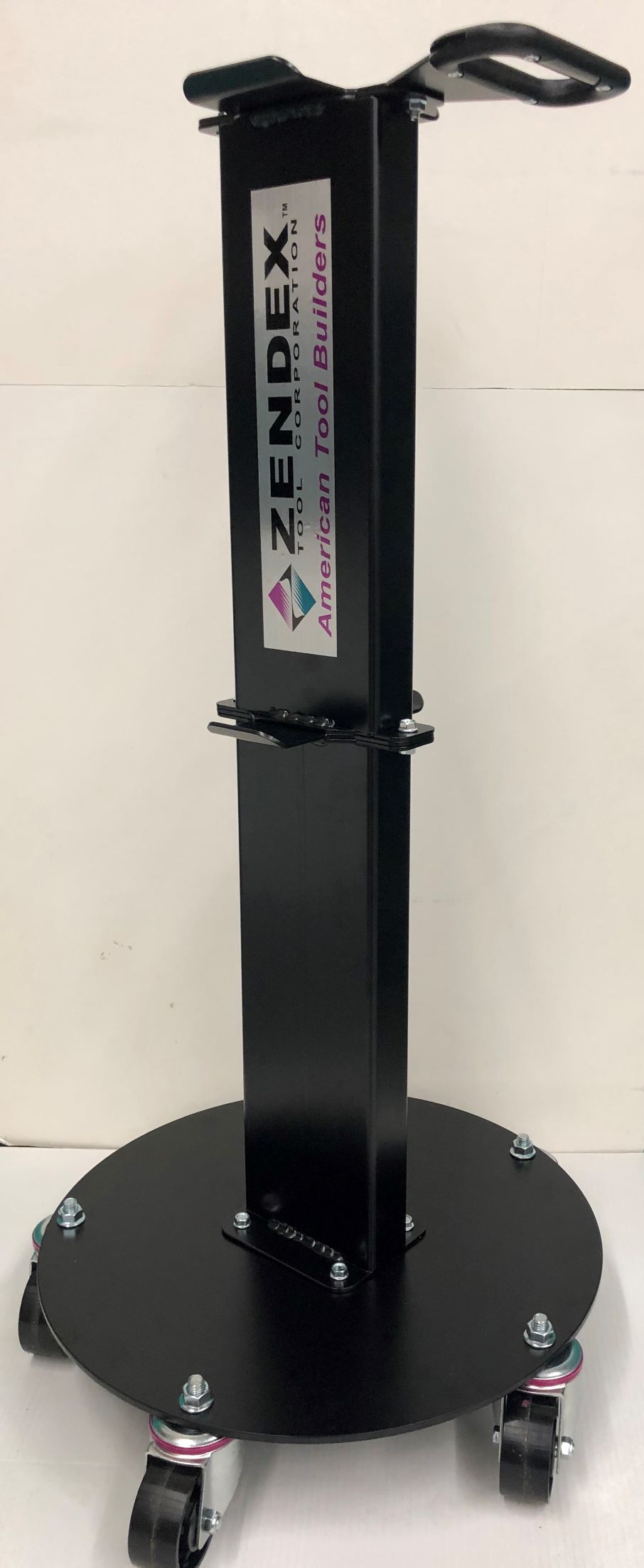 Assembly Instructions - Starts from the base plate and works upward
***NOTE: Upper Tube has a small collar welded inside one end. Be sure that end is up. This small tube helps the Pivoting JakPad sit correctly.
The Finished Product – Assembled & Loaded Command Center
Important notations:
RAKJAKS will only fit on bottom brackets. This helps to lower the center of gravity for added stability. 
Do Not scale objects such as Air Lines, Nuts, Bolts etc. as rack may tip over.